Čtení textu, práce se zdroji, výběr tématu
ÚKOL V SEMINÁŘI: Co jste poslední dobou četli a za jakým účelem? (3 minuty)
Proč číst akademický text?
Skoro nikdy nebudete muset číst celý odborný text anebÚčelné a efektivní čtení akademického textu (Gillet et al. 2009)
Strategie čtení akademického textu
Účelné čtení
Cíle čtení konkrétního textu: 
Proč čtu zrovna tento text?
Co se potřebuji dozvědět?
Jak mi to pomůže s úkolem?
Kde v textu najdu danou informaci?

Učení se, příprava prezentace, příprava seminární práce
Hledání určitých informací, odlišná strategie čtení
Úkol:
Najděte stručné informace o tom, jak se měnil v České republice volební systém po roce 1989.

Jaké efekty měl mít volební systém, který chtěla zavést ODS a ČSSD v době opoziční smlouvy?
[Speaker Notes: Šedo: Volební reforma]
Úkol
Jak jste hledali (a našli) požadované informace?
Strategie čtení akademického textu
Jak číst „efektivně“?
Úspornost čtení – potřebuji to číst? Potřebuji to číst celé? Můžu něco vynechat?
Název
Struktura textu a odstavců 
Scanning – rychlé vyhledávání informací (detailů) v textu
Skimming – zjištění hlavních myšlenek textu, nikoli detailů
Přečtení relevantních pasáží
Detailní (opakované)  čtení a poznámky
Jak poznám, že je informace kvalitní anebAktivní a kritické čtení (Gillet et al. 2009)
Strategie čtení akademického textu
Jak číst „aktivně“?
„furt ve střehu”
Co vím o tématu? Co potřebuji zjistit? O jaký typ zdroje se jedná?
dialog s autorem („interview“)
kladení (správně položených) otázek a hledání odpovědí v textu
nejedná se o pasivní příjem informací
důležitá role kontextu, jaký cíl sledujeme
základem je (vlastní) myšlení, srovnání, reflexe...
problém více rovin textu (potřeba opakovaného čtení)
Strategie čtení akademického textu
Jak číst „kriticky“?
Neustálá konfrontace textu s vlastními znalostmi/s dalšími texty
Kdo je autorem textu?
Zaměření se na objektivitu textu
Způsob prezentace a ospravedlnění závěrů – jsou tvrzení doložena argumenty? Jaké jsou tyto argumenty?
Odkazuje autor na zdroje? Jaké zdroje to jsou? Jak s nimi pracuje?
Žádná informace, byť ze sebelepšího zdroje nemusí být pravdivá!
Úkol: Projděte si úryvek textu a uveďte, jak autor argumentuje při vysvětlení Havlova chápání antipolitické politiky (5 minut).

Jak jste tyto informace hledali?
Jaké mohou být problémy se čtením akademického textu a jak je (vy)řešit?
Problémy s odborným textem
Většina textu je v angličtině , navíc v odborné   

„The primary goal of this research thus will be to explore the potential consequences of mobilization patterns for mass attitudes and behavior. We will consider the relationship between mobilization patterns and several political attitudes: support for an influential political role for parties, ideological sophistication, and political participation. Partisan and cognitive mobilization sources have important and often contrasting implications for political behavior.“

Co s tím???
Problém s odborným textem
Text používá termíny, kterým nerozumím 



Řešení?
Problém s odborným textem
I když je text česky, je moc komplikovaný a nerozumím mu

Co s tím?
Práce se zdroji
Důvod:
Prokázání vlastních znalostí
Podpora vlastních argumentů
Transparentnost 
Etika vědecké práce

Jak najít kvalitní zdroj?

Základem kritický přístup + existence určitých (pomocných) kritérií
Relevance zdroje
„Hierarchie“ relevance zdrojů:
Odborný časopis s IF
Recenzovaný časopis v uznávané databázi (SCOPUS, ERIH…)
Monografie, recenzovaný časopis
Sborník z konference
(Kvazi)odborný časopis
Publicistika
Noviny 

Impact Factor (IF): 
index citovanosti článků publikovaných v daném časopise
(Web of Science)
Politologická literatura
Příklady českých politologických časopisů:
Politologický časopis (http://www.politologickycasopis.cz/cz/) 
Politologická revue  
Acta politologica (http://www.acpo.cz/)

Příklady zahraničních politologických časopisů:
Political Science Quarterly, American Political Science Review, Journal of Public Policy, East European Politics and Societies, Electoral Studies, European Political Science, European Journal of Political Research, Party Politics,West European Politics, Government and Opposition, Environmental Politics… (Web of Science, Scopus)
Hledání el. zdrojů
Databáze: 
Nejběžnější: souhrn dostupných časopiseckých zdrojů 
EBSCO, JSTOR, Science Direct, ProQuest, Oxford Journals, SAGE Journals Online, SpringerLINK...
Problém: někdy nedostupné bezplatně 
(sledovat informace v knihovně FSS!)

Tip 1: vzdálený přístup k EIZ (více na stránkách knihovny), přednáška v Úvodu do politologie
Tip 2: discovery.muni.cz, scholar.google.com
Další elektronické zdroje
Internetové encyklopedie:
Wikipedia (alias „Otevřená encyklopedie“)

Neužívat jako (citovaný) zdroj pro seminární práce!

Britannica Online
Diplopedia
Scholarpedia
Závěrečné práce (bc., Mgr., Ph.D.) – theses.cz
Bibliografické odkazy a citace – etika vědecké práce
Plagiátorství!
Typy práce se zdroji: 
Odkaz na cizí výzkum/opora vlastního tvrzení
Parafráze – reformulace cizí myšlenky
Citace - Přesný přepis výroku/teze uváděný v uvozovkách a doprovázený odkazem
Odkazy: stručná informace o zdroji
Bibliografická citace/zápis v seznamu literatury: podrobný soupis informací                                    o použitém zdroji v seznamu na konci textu
Plagiátorství a právní kontext
Zákon č. 121/2000, Sb. o právu autorském, o právech souvisejících s právem autorským a o změně některých zákonů (autorský zákon)
Disciplinárním přestupkem je zejména (Disciplinární řád FSS):
„vydávání cizí práce za vlastní, zvláště pak použitím části cizí práce ve vlastní práci bez náležitého odkazování  nebo doslovným použitím části cizí práce bez zjevného vyznačení citace, například uvozovkami“ 
„odevzdání stejné či mírně pozměněné práce ke splnění různých studijních povinností bez předchozího souhlasu alespoň jednoho z vyučujících kurzu, do něhož se práce odevzdává“
Parafráze
Parafráze není přesná kopie původního textu

Odlišná formulace/nová stylistika

Smysl původního textu MUSÍ BÝT parafrází zachován

Použití některých výrazů z původního zdroje

Odkaz na původní text
[Speaker Notes: Parafráze – změna formulace: použití synonym, změna slovního druhu, změna slovosledu]
Citace vs. parafráze
Podle Sartoriho je jednou z vlastností umírněného pluralismu alternace vládních koalic (Sartori 2005: 191).
Jak uvádí Sartori, „[v]zorcem umírněného pluralismu není alternativní vláda, ale vládnutí v koalici, a to s perspektivou alternativních koalicí (…)“ (Sartori 2005: 191).
Uvážlivé užívání citací (přesné vyjádření toho, co chcete říci, citace jako „důkaz“, ilustrace, autorita)
Přesný přepis citace (vynechání slova, přidání slova)

Tip: ne více jak tři přímé citace na stránku
Vedení bibliografických odkazů a citací I
ČSN ISO 690 (Bibliografické citace: Obsah, forma a struktura) a ČSN ISO 690-2 (Informace a dokumentace – Bibliografické citace – Část 2: Elektronické dokumenty nebo jejich části).
1. Metoda číselných citací – uvádění čísla zdroje v závorce přímo v textu podle pořadí jejich prvního citování (nikoliv dle abecedy)
2. Německý způsob - průběžné poznámky pod čarou nebo na konci textu
3. Anglosaský způsob - uvádění prvního prvku a data v závorce přímo v textu
Příklad – metoda číselných citací
As Russell Dalton has shown, developed democracies are characterised by a rapid increase of a range of social interests as well as of new types of actors articulating these interests (6).

Seznam literatury
6. Dalton, R. J., 2007. Democratic Challenges, Democratic Choices: The Erosion of Political Support in Advanced Industrial Democracies. Oxford: Oxford University Press.
Příklad – anglosaský způsob
As Russell Dalton (2007) has shown, developed democracies are characterised by a rapid increase of a range of social interests as well as of new types of actors articulating these interests.
Případně:
    As Russell Dalton has shown, developed democracies are characterised by a rapid increase of a range of social interests as well as of new types of actors articulating these interests (Dalton 2007).
Seznam literatury:
Dalton, R. J. 2007. Democratic Challenges, Democratic Choices: The Erosion of Political Support in Advanced Industrial Democracies. Oxford: Oxford University Press.
Příklad – německý způsob
As Russell Dalton has shown, developed democracies are characterised by a rapid increase of a range of social interests as well as of new types of actors articulating these interests.1
1 Dalton, R. J.: Democratic Challenges, Democratic Choices: The Erosion of Political Support in Advanced Industrial Democracies.
Seznam literatury
Dalton, R. J.: Democratic Challenges, Democratic Choices: The Erosion of Political Support in Advanced Industrial Democracies, Oxford: Oxford University Press, 2007.
Vedení bibliografických odkazů a citací
Musí odpovídat požadavkům/charakteru daného textu (periodika).
Užívané prvky: Jméno, Název, Nakladatelské údaje, Rozsah, ISBN, stránkování.
Rozdíly (monografie, sborníky, příspěvky ve sbornících, články v časopisech, internetové zdroje, dokumenty, různý počet autorů, opakování odkazů (viz normy ČSN).
Užívané prvky odkazů/citací jsou do jisté míry volitelné, ale vždy musí být v daném textu používány jednotně a příslušný zdroj jednoznačně identifikovatelný.

Tip: veďte si seznam literatury a odkazy dle zadané normy od začátku tvorby úkolu
citace.com, EndNote, Mendeley, Word
Seznam literatury – obecná pravidla
Začíná se příjmením
Abecední řazení
Podle data publikace
Podle pořadí umístění v textu (+suffix a,b,c…)
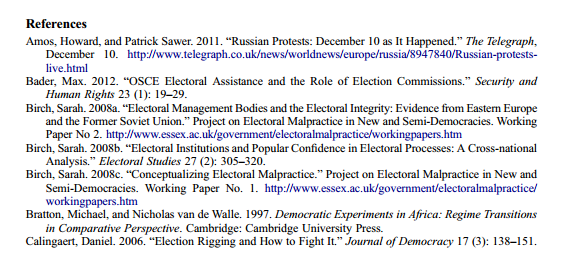 Chyby při citování
Odkaz na text, se kterým nepracujete

Neuvedení citovaného textu v seznamu literatury

(Auto)citace bez vztahu k tématu

Neúplná citace (chybí některé údaje umožňující identifikaci autora)
Úkol
Najděte v textu chyby při citování.


Utvořte bibliometrický záznam na základě údajů o daném zdroji.
Strategie výběru tématu a názvu SP
vlastní okruh zájmů 
výběr tématu
hledání zdrojů → efektivní čtení
formulace hlavní výzkumné otázky a cíle prác (příp. hypotéz)
volba názvu SP
sestavení struktury a plánu psaní SP
Psaní + hledání doplňujících zdrojů

Čtení klíčovým předpokladem dobrého akademického psaní
Příklady
Ne nutně politologické
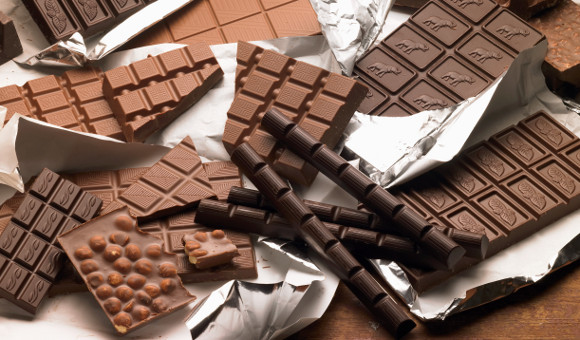 Čokoláda
Konzumace čokolády
Která čokoláda je nejoblíbenější (a proč?)
Pes
Pes jako domácí zvíře
Motivace pro pořízení psa jako domácího mazlíčka
“Populistické strany v Evropě”
“Vzestup populistických stran v Evropě”
Kdo volí populistické strany?
“Volební systémy”
“Prefereční hlasování”
„Preferenční hlasy dle charakteristiky kandidátů“
“ANO 2011”
„Byla volební kampaň ANO personalizovaná?“
Cíl práce = zodpovězení výzkumné otázky
Typy výzkumných otázek
“Co/jaké” otázky (vyžadují deskriptivní odpověď)
→ Př.: Jaké je volební chování…?, Co ovlivňuje voliče při rozhodování…?, apod.
“Proč” otázky (explanace)
→ Př. Proč strana XY v posledních volbách neuspěla…?, apod.
“Jak” otázky (zkoumání možností změny stávajícího stavu a hodnocení těchto změn)
→ Př. Jak nastavit změnu volebního systému…?., Jak ovlivnit rozhodování....?
Cvičení
V následujících textech identifikujte:
Vymezení výzkumné oblasti (důležitost tématu)
Definování mezery ve výzkumu
Stanovení cíle práce
Děkuji za pozornost.